Hello Son Shine Club!!!
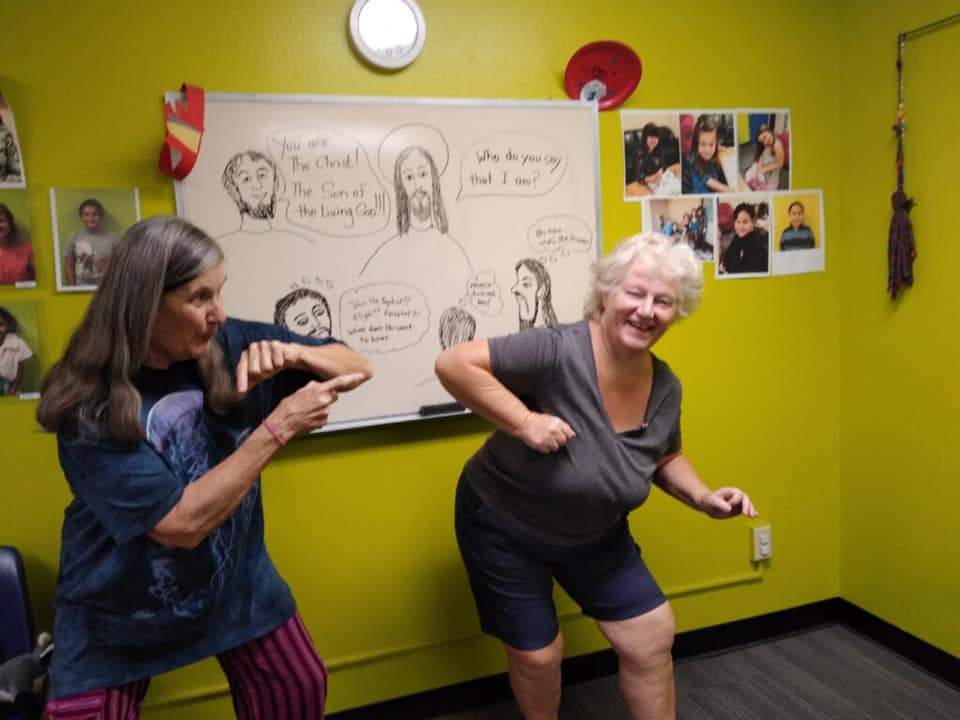 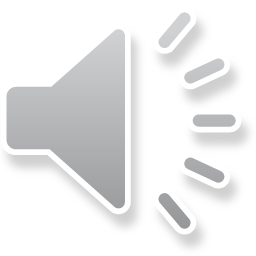 Introduction
Jesus taught us that if we wanted God to Forgive us, then we must learn to Forgive each other.
In today’s Gospel, he tells a parable about a Forgiving King and his unForgiving servant
Light the Candles
Matthew 18:23-35
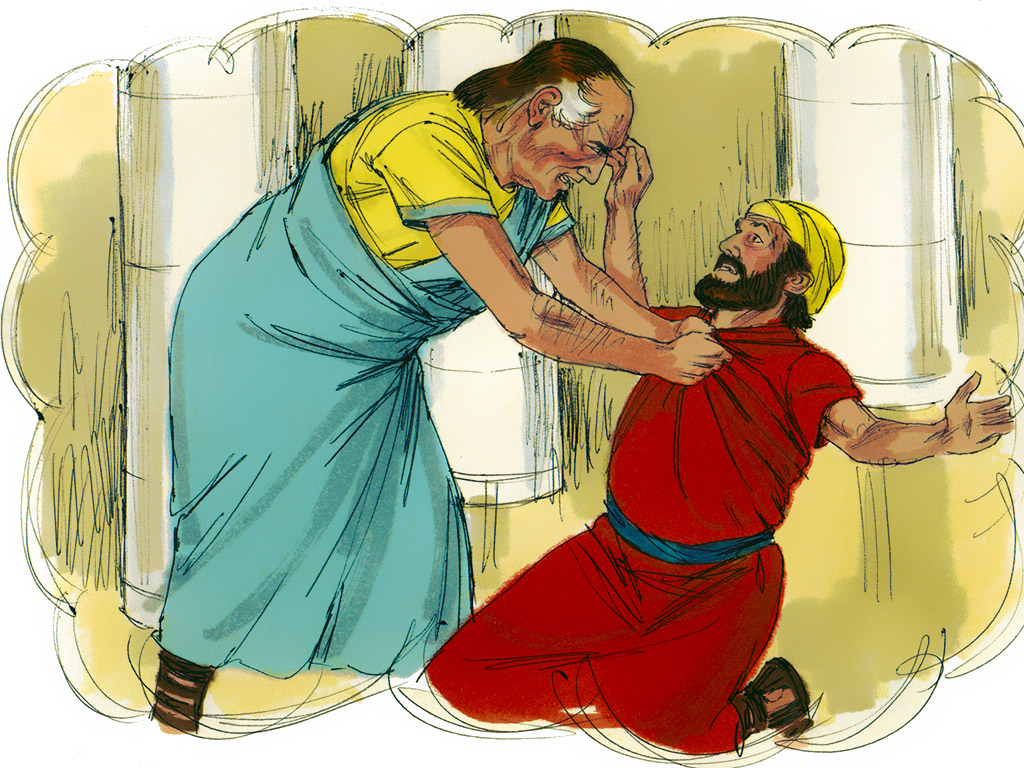 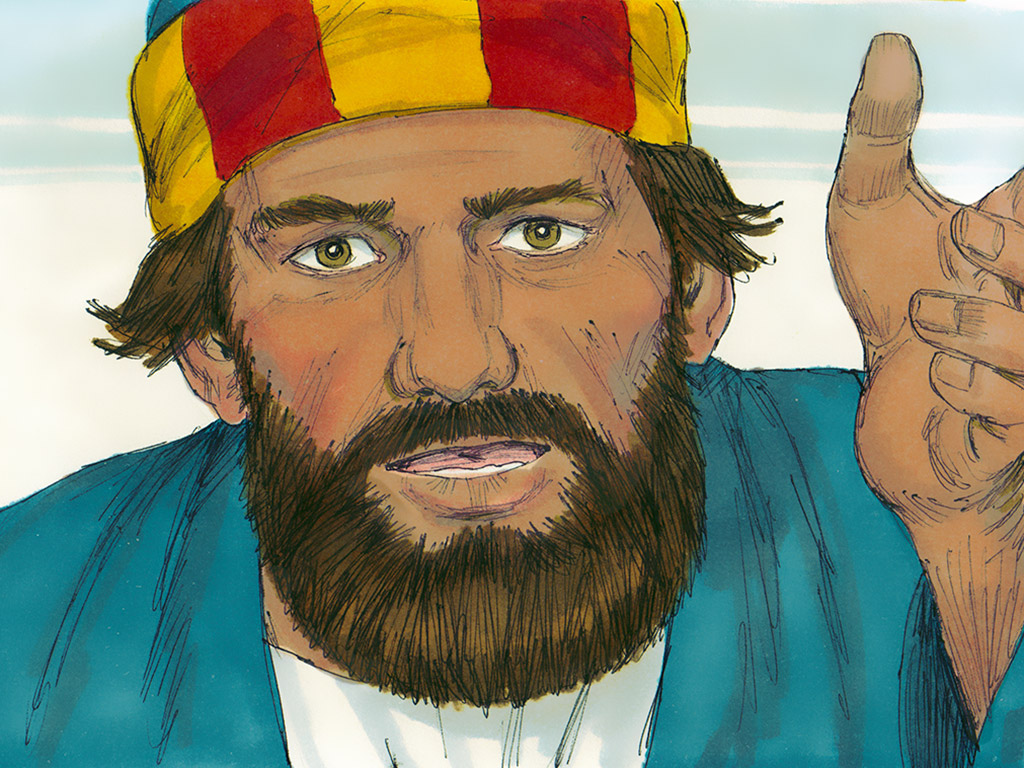 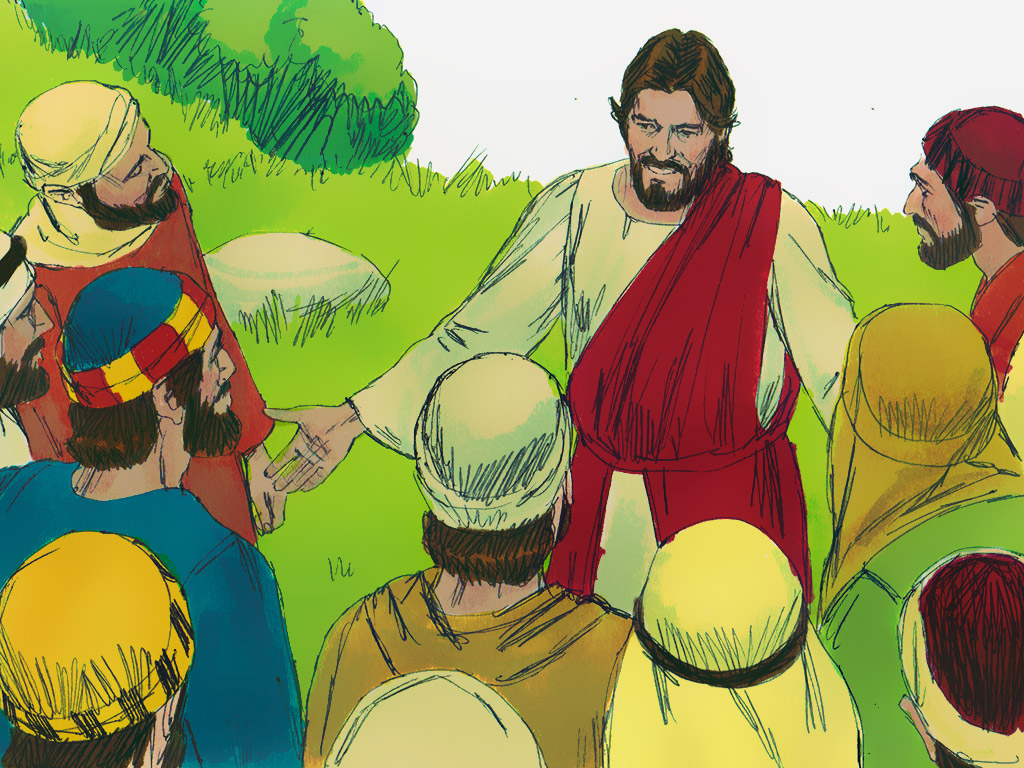 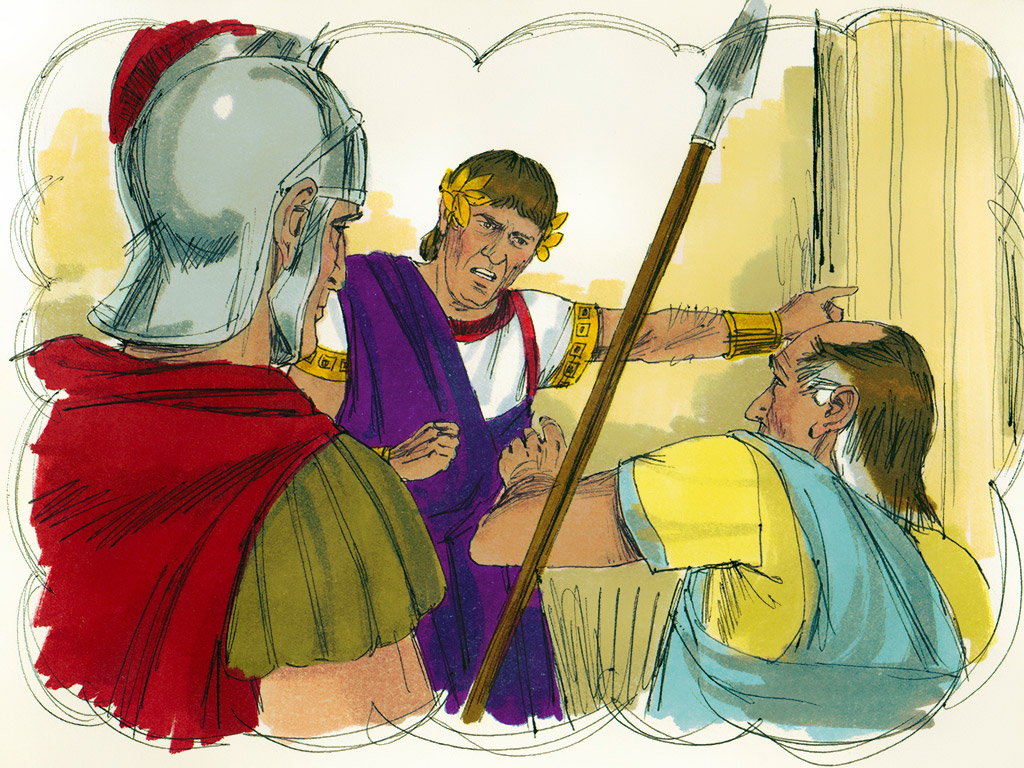 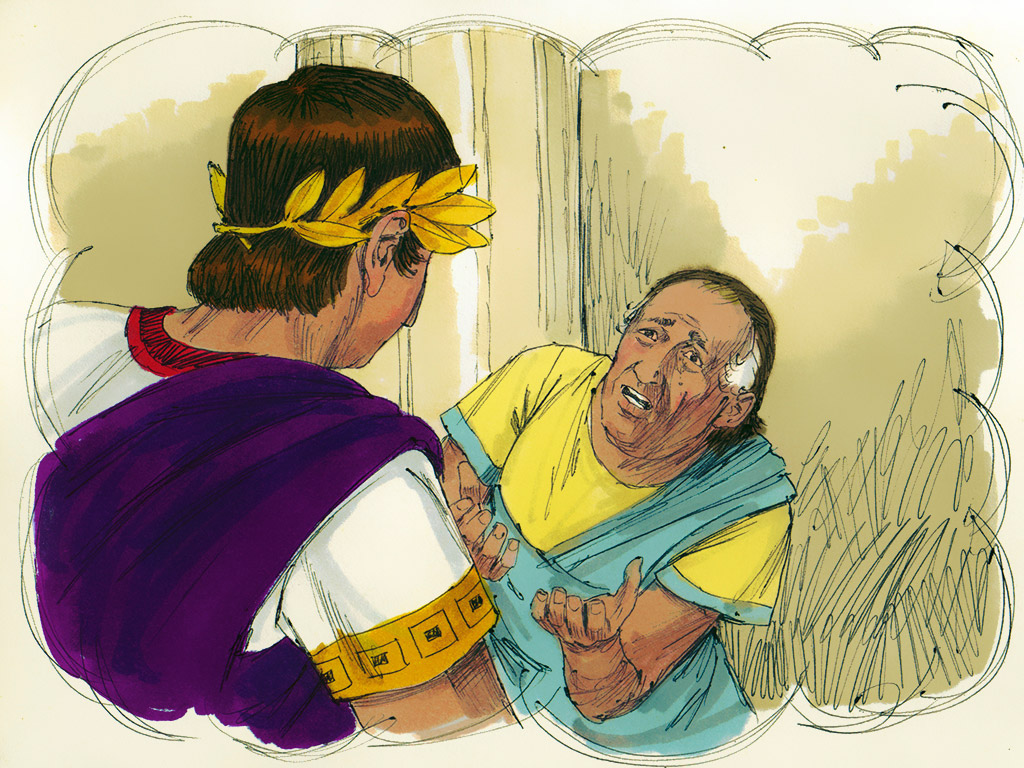 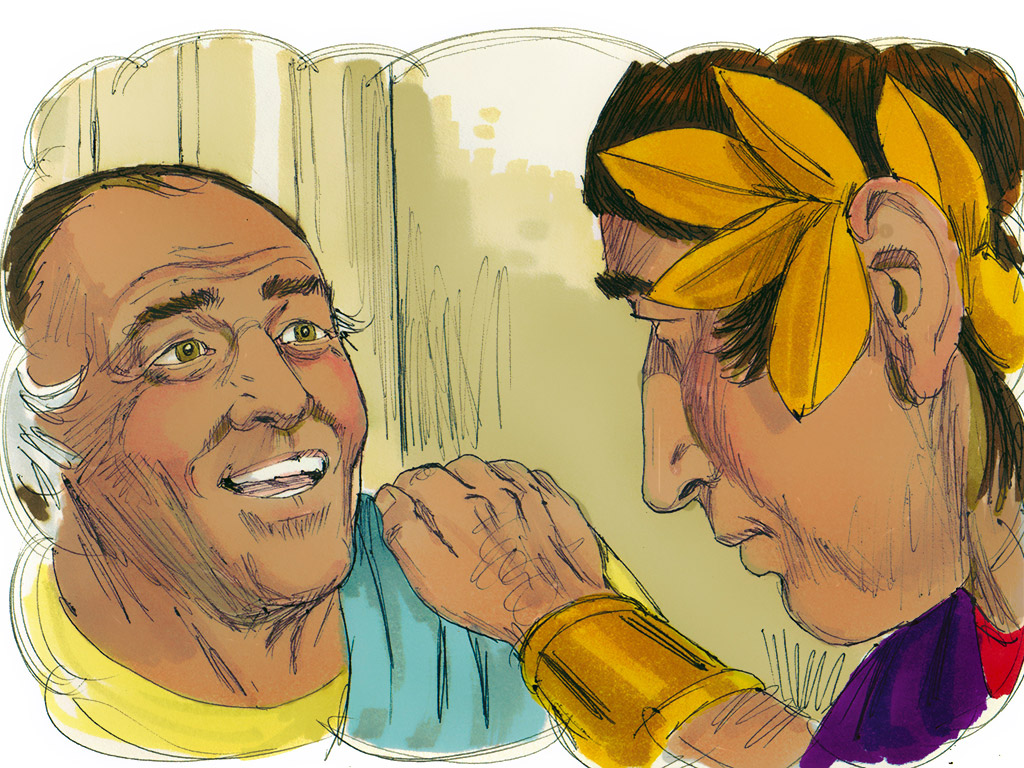 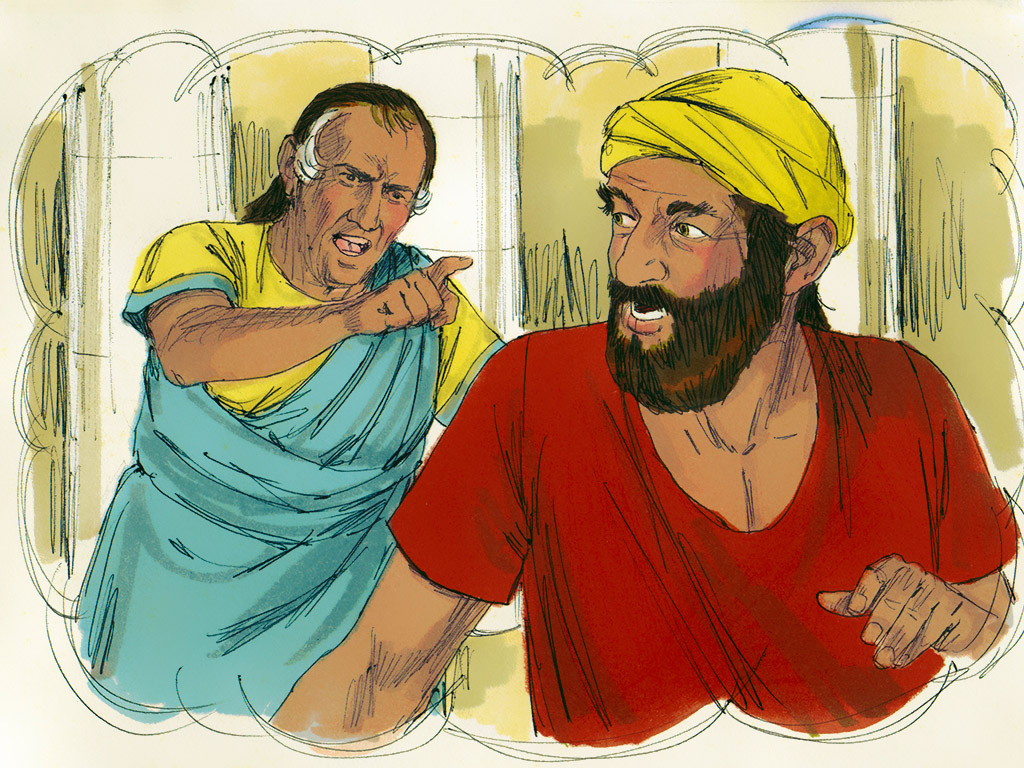 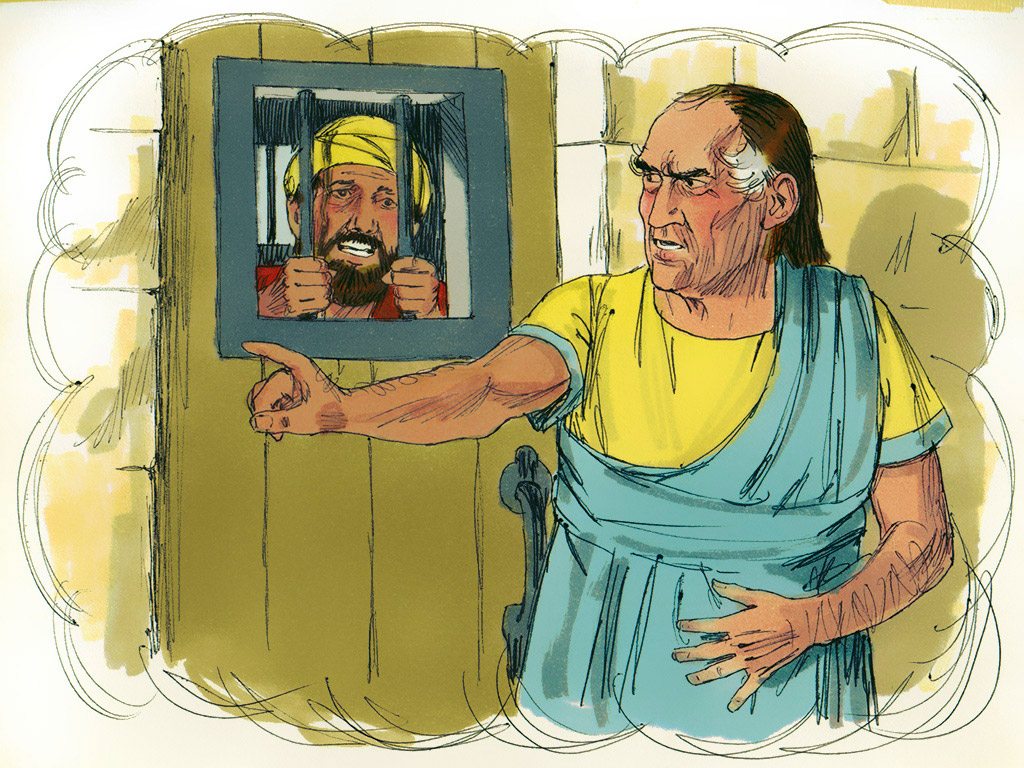 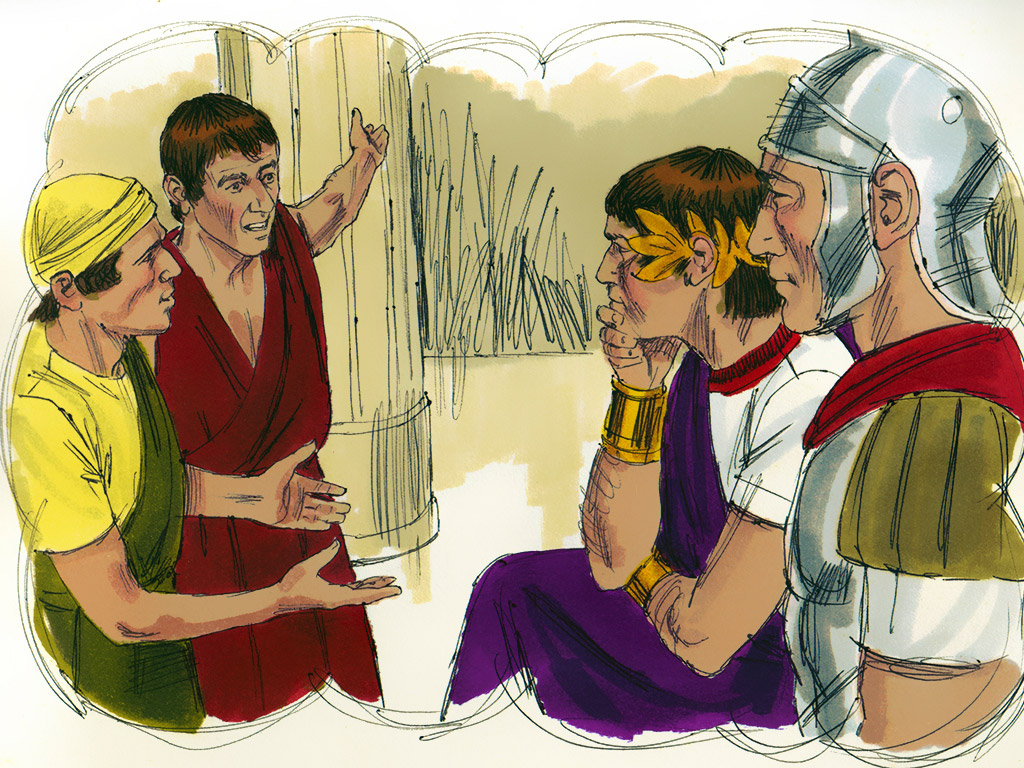 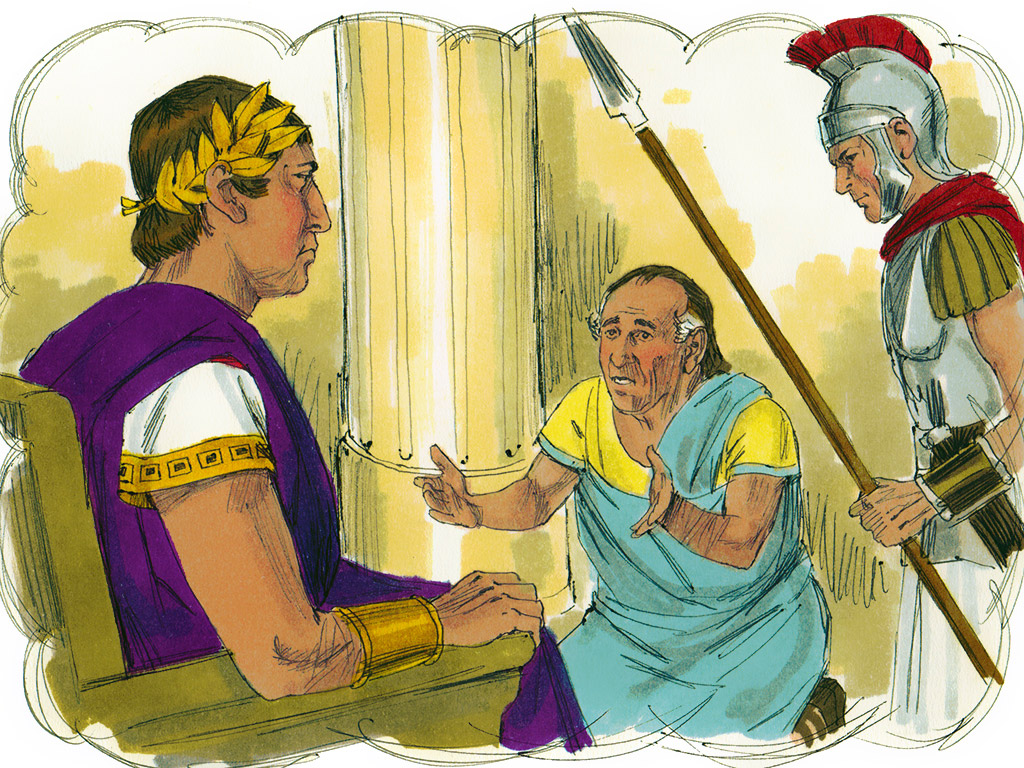 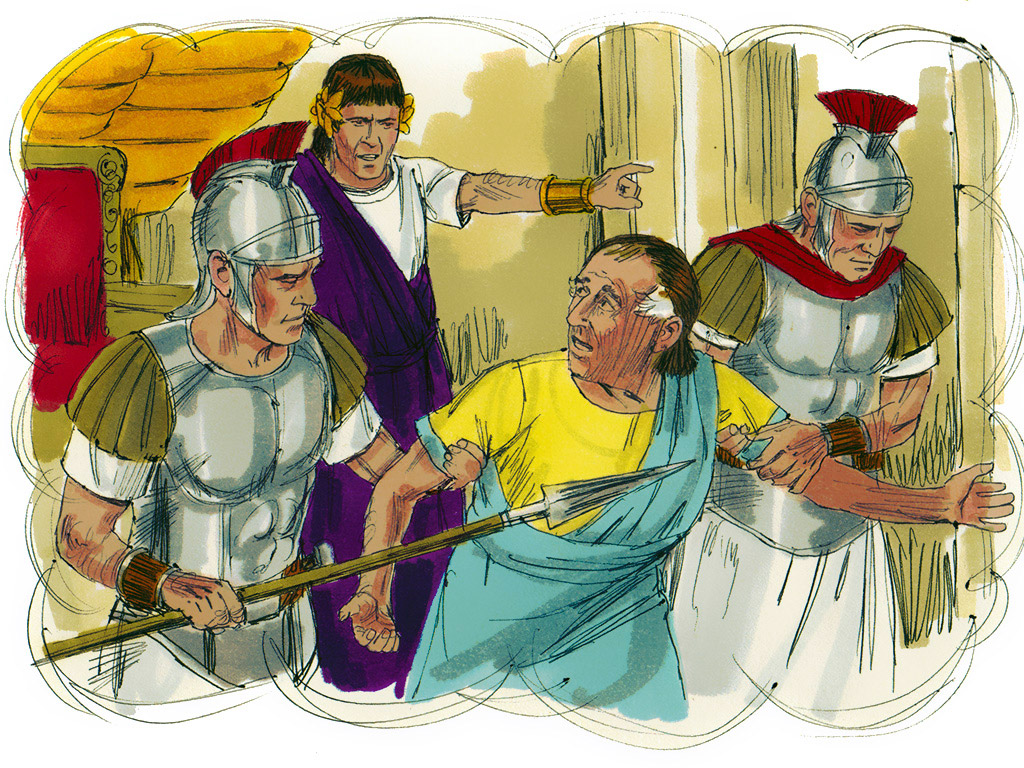 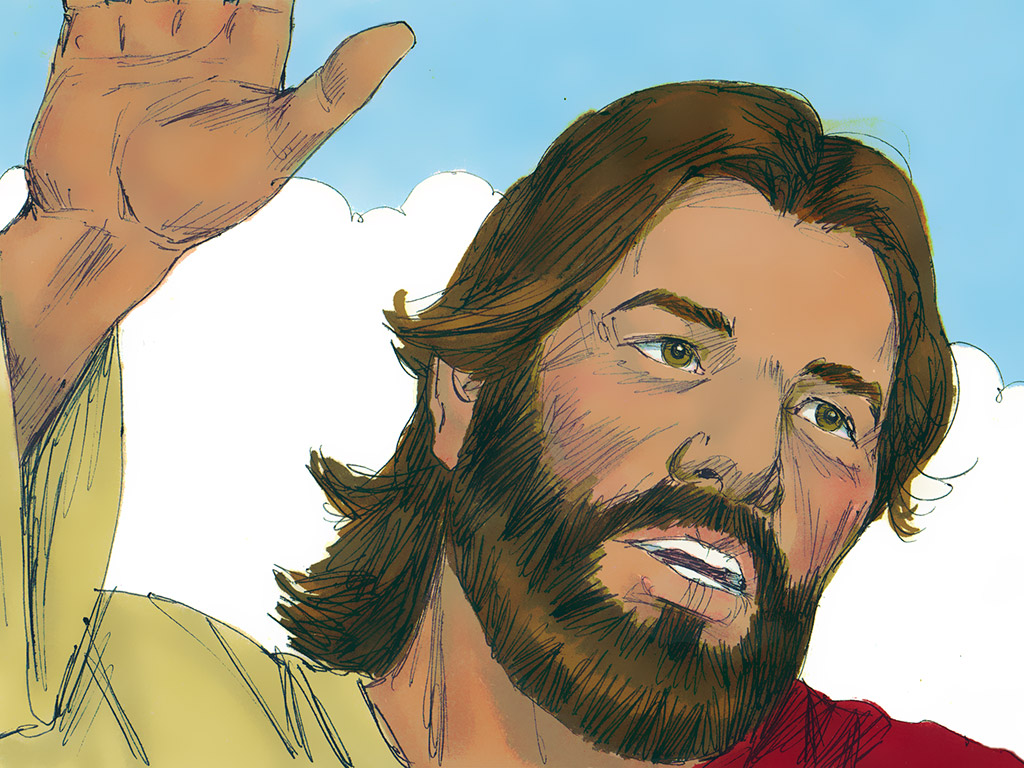 Reflections
When Peter spoke to Jesus about forgiveness, how many times did he suggest a person might be forgiven?
How do you think Peter felt when he heard Jesus reply?
Why was the King so angry with the servant he had earlier forgiven?
What does this story teach us about forgiveness?
Let us pray togerther
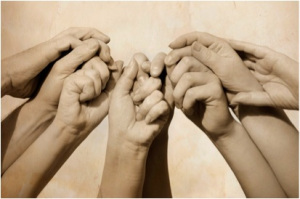 by Unknown Author
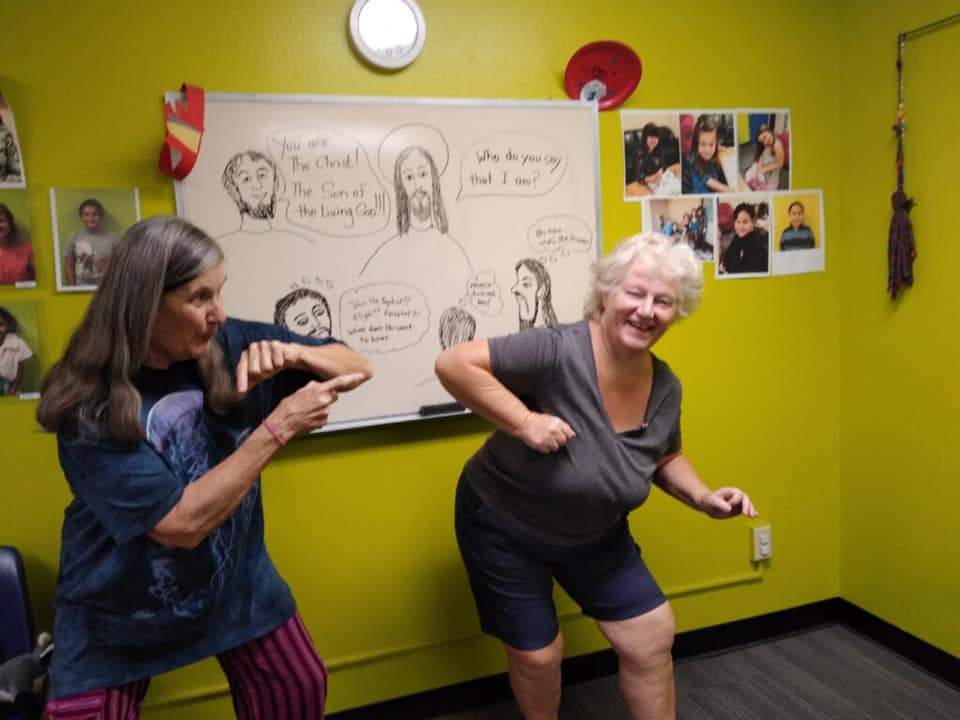 Time to say goodbye!
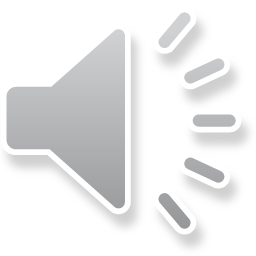